Scope 3 Peer Group Strategy Day 2024
Supplier engagement
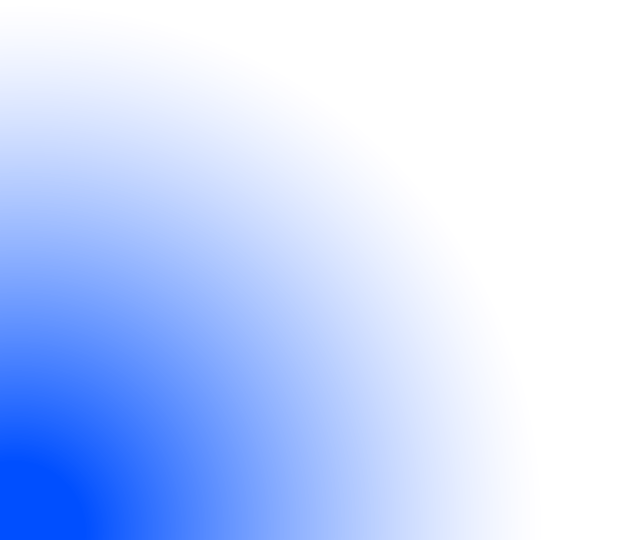 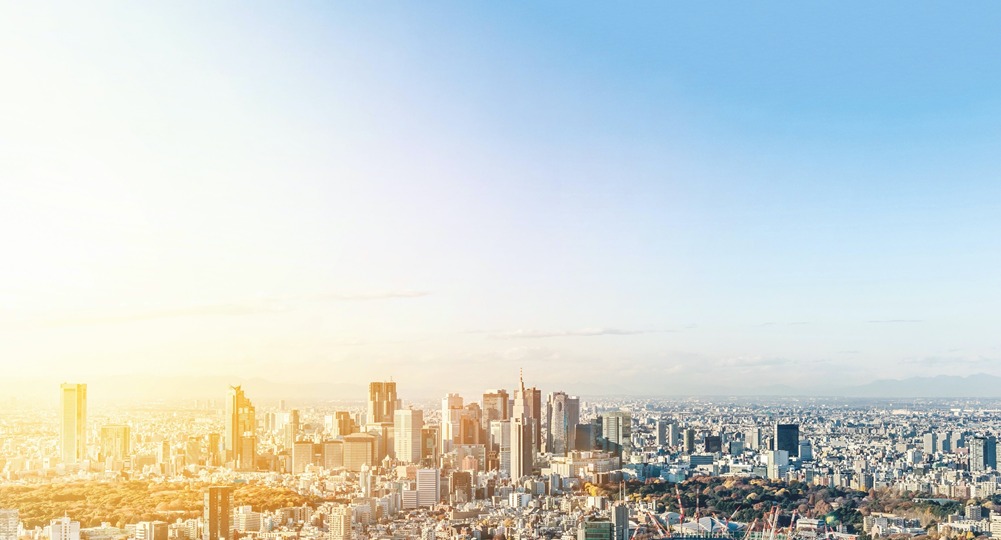 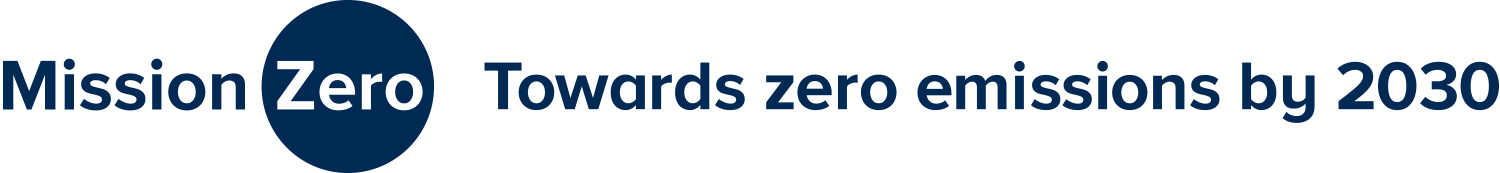 The zero-emission cement plant
The zero-emission mining process
Commercially competitive with a minimised environmental footprint
Commercially competitive with cement quality guaranteed
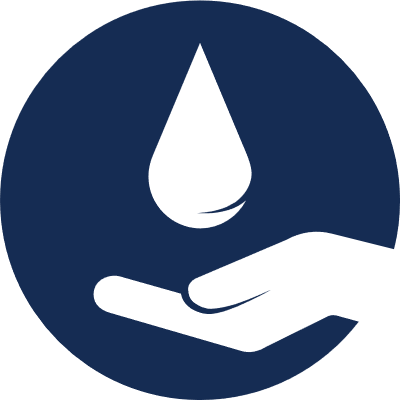 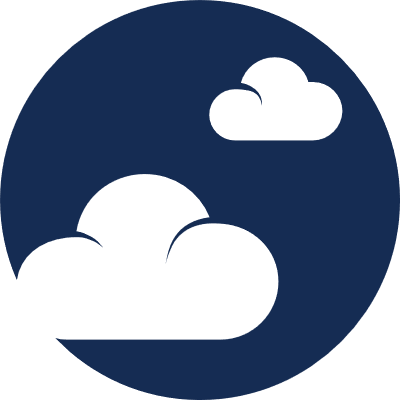 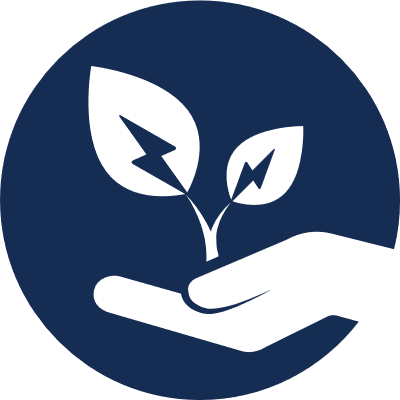 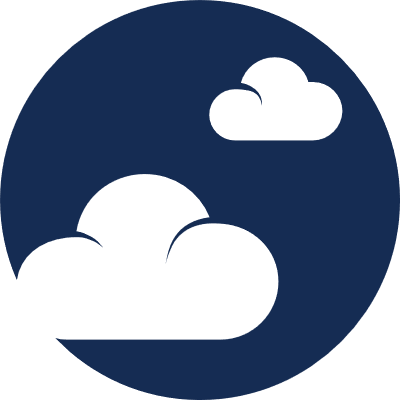 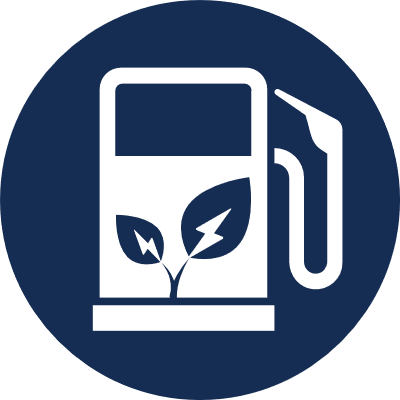 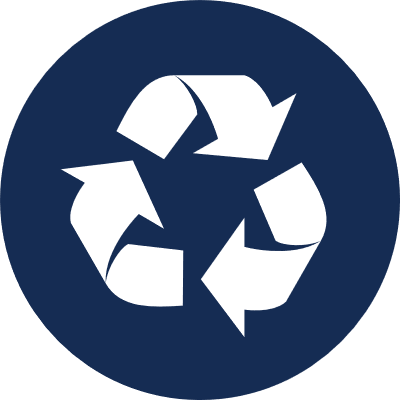 Zero water waste
Zero emissions
Zero energy waste
Zero emissions
100% fuel substitution
Zero waste
2
1/8/2024
Corporate presentation 2023
[Speaker Notes: MissionZero is our sustainability commitment enabling customers to move towards zero emissions in 2030. 
By 2030 we will engineer a cement plant with zero emissions, alternative fuels and zero waste. 
And a zero emissions mine site with zero water discharge, zero CO2, and zero energy waste.]
Examples of products
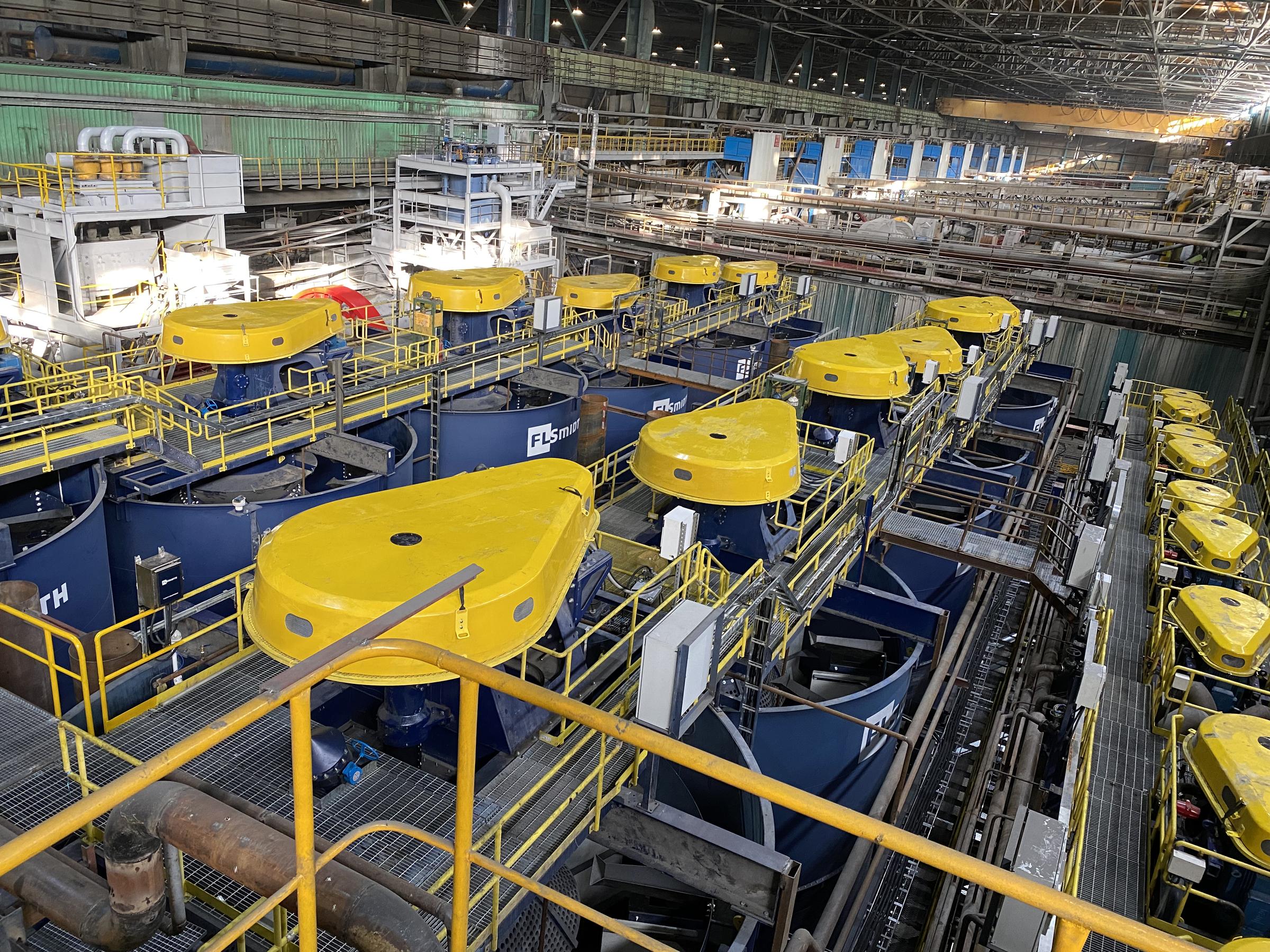 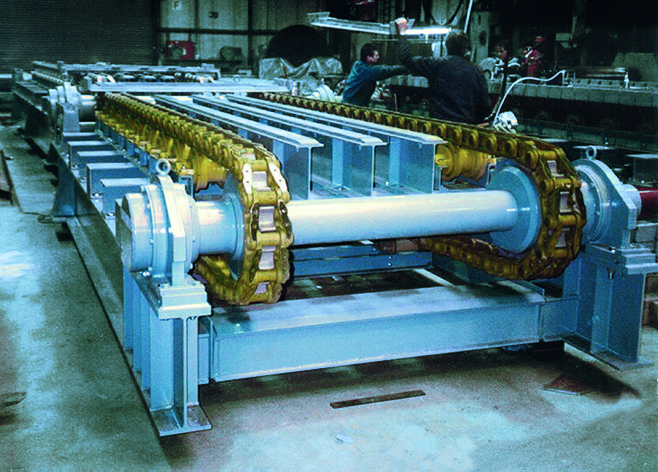 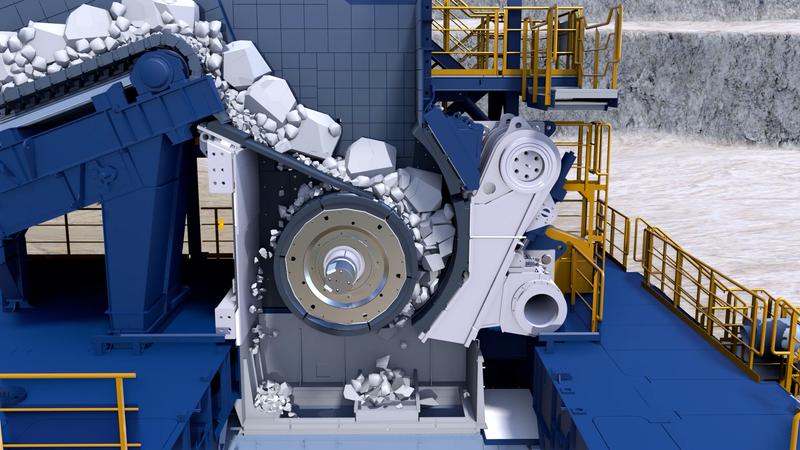 3
1/8/2024
Minimising environmental impact across the value chain
Upstream
We encourage environmental action across our supply chain
Our operations
We are reducing the environmental
impact of our own operations
Downstream
We are reducing emissions from
the use of our products
<1%*
<1%*
>99%*
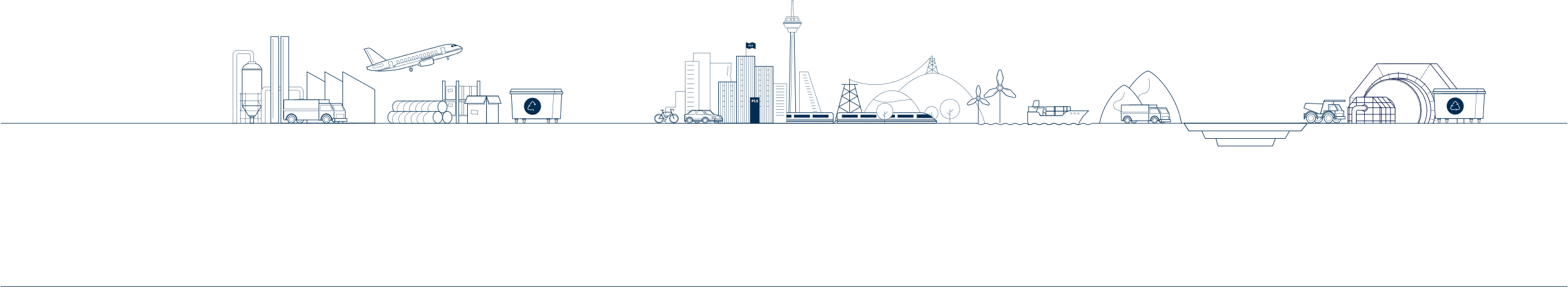 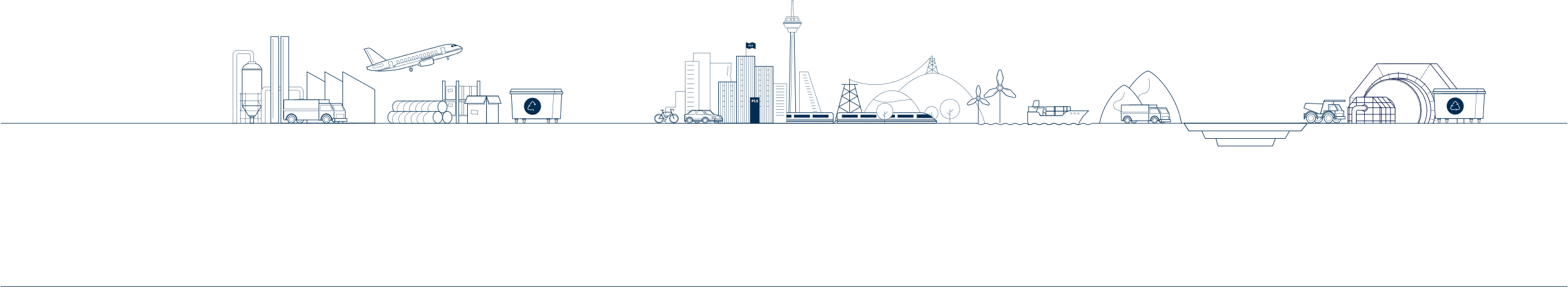 30%
of spend with suppliers who have
science-based targets by 2025
56%
reduction in CO2e per order intake from use of sold products by 2030 from 2019 levels
Carbon neutral
By 2030
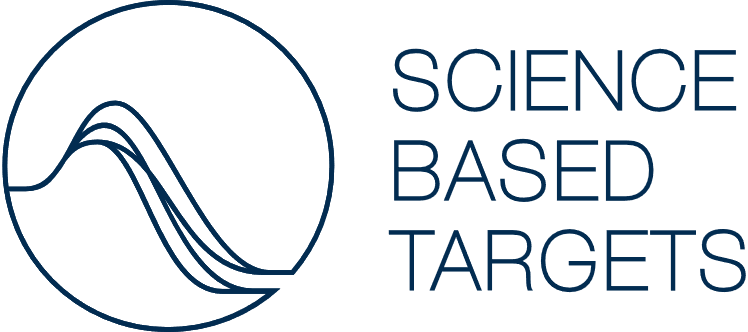 7.7%
2.8%-point
Increase from 2021
36,767
tCO2e
16% ahead of 2022 target
5,310
tCO2e/DKKm (order intake)
50% of 2019 baseline
49% better than 2021
Our 2022
performance
4
1/8/2024
Corporate presentation 2023
*of total value-chain emissions
[Speaker Notes: Mining and cement operations have a significant impact on the environment – together contributing approximately 10% of global CO2 emissions. The use of our products by our customers generates around 99% of greenhouse gas emissions. This is why our MissionZero programme is so important and has so much potential. It focuses on helping customers to reduce their emissions – which will therefore help reduce global CO2 emissions. 
We also work with our suppliers to help them reduce their environmental impact – and we are reducing the impact of our own operations. 
In each of those areas, we have set specific goals, which are approved by the Science-Based Targets initiative. 
We are making good progress towards those targets – and these targets are top of mind in our business today.]
The task in ProcurementWe need to know what are suppliers are doing in relation to climate targets
Available public information 
from Science Based Targets initiative 
(SBTi) website
We need to ask suppliers, so we know 
which suppliers to support
FLSmidth target: 30% of spend
Unknown
Committed
Target Set
Plan to set SBT
Not started
Have target (not SBT)
Measure CO2
Plans to measure
Plan to set target
5
1/8/2024
SBT Programme 2023- supplier approaches
Dedicated support: Top spend suppliers that need extra support to get started is high priority and get support from project manager
Ad hoc support: Suppliers that have started already or that based on limited input can continue increase maturity on climate will get ad hoc support as needed. 
Support is through meetings with FLSmidth Supply Chain Sustainability function facilitated by GCMs/RSMs.
High
Ad hoc support to ensure progress continues
Track from SBT website
Dedicated support to get started
Global Category Manager responsible for suppliers are contacted to identify where further support relevant
Spend
Category Management: GCMs /RSMs reach out to suppliers through regular meetings. Supply Chain Sustainability function is involved as needed.
Track if on SBT website
Low
Climate action maturity
High
Low/unknown
6
1/8/2024
SBT dashboard – for transparency and communication
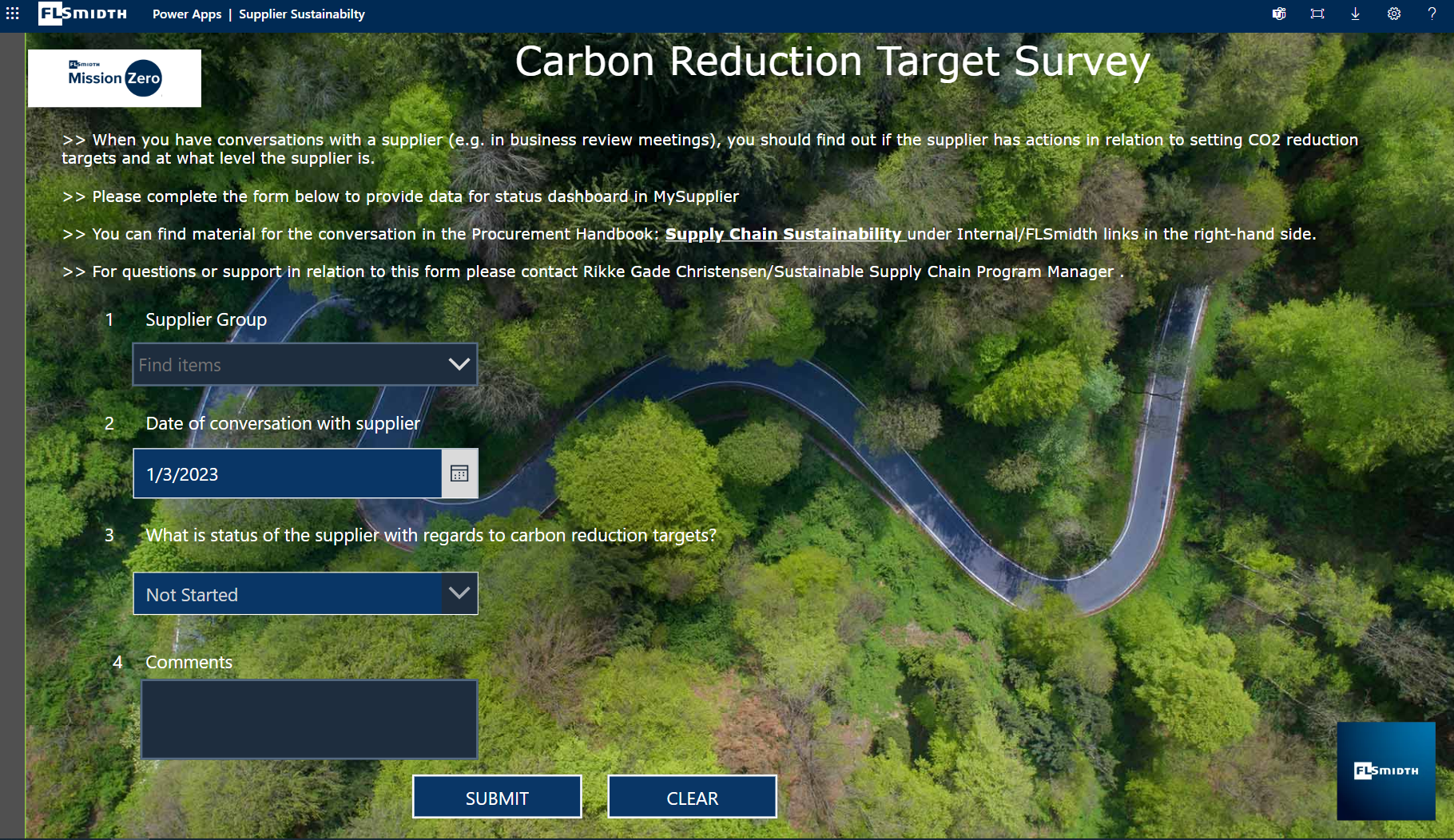 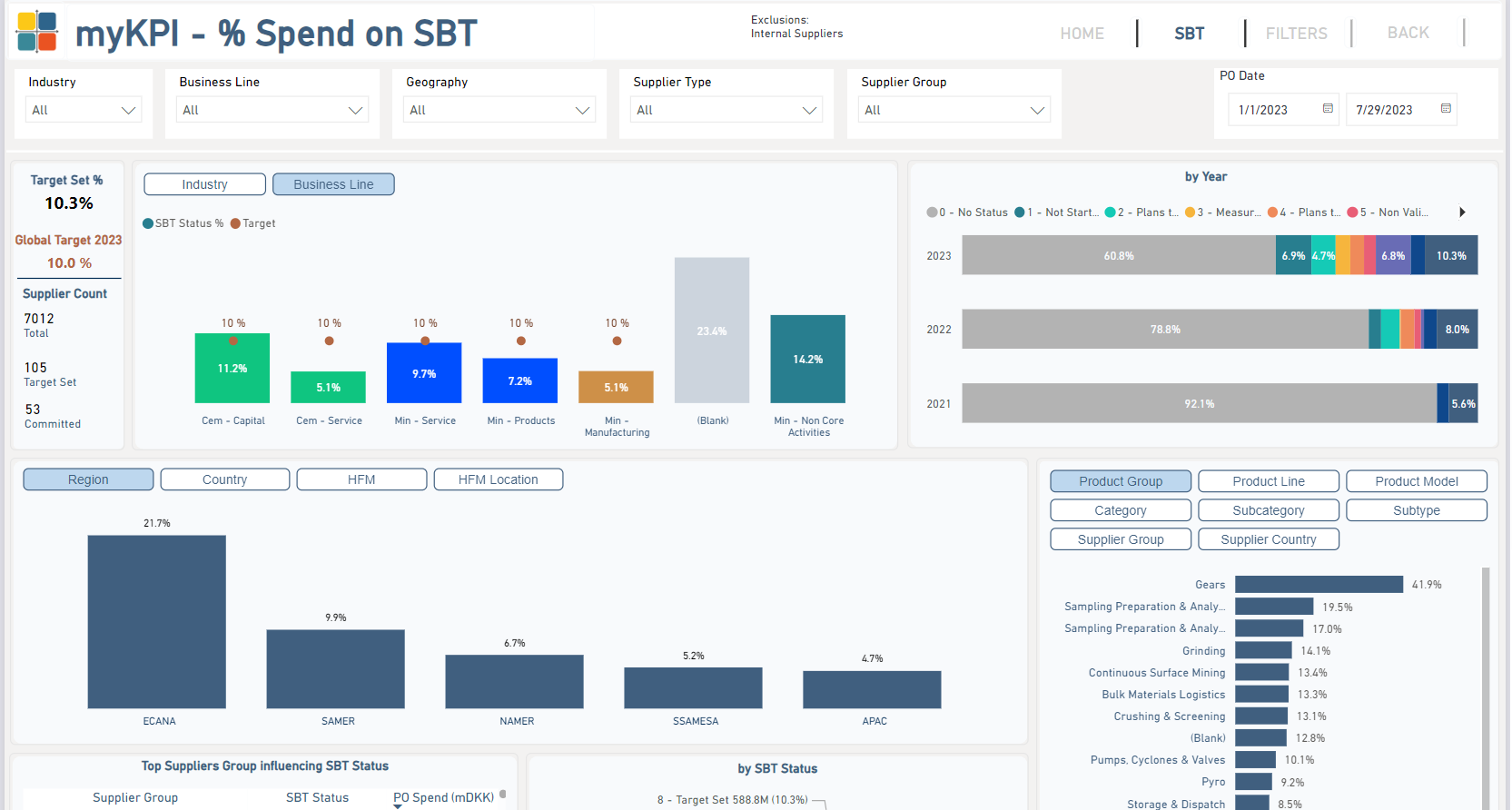 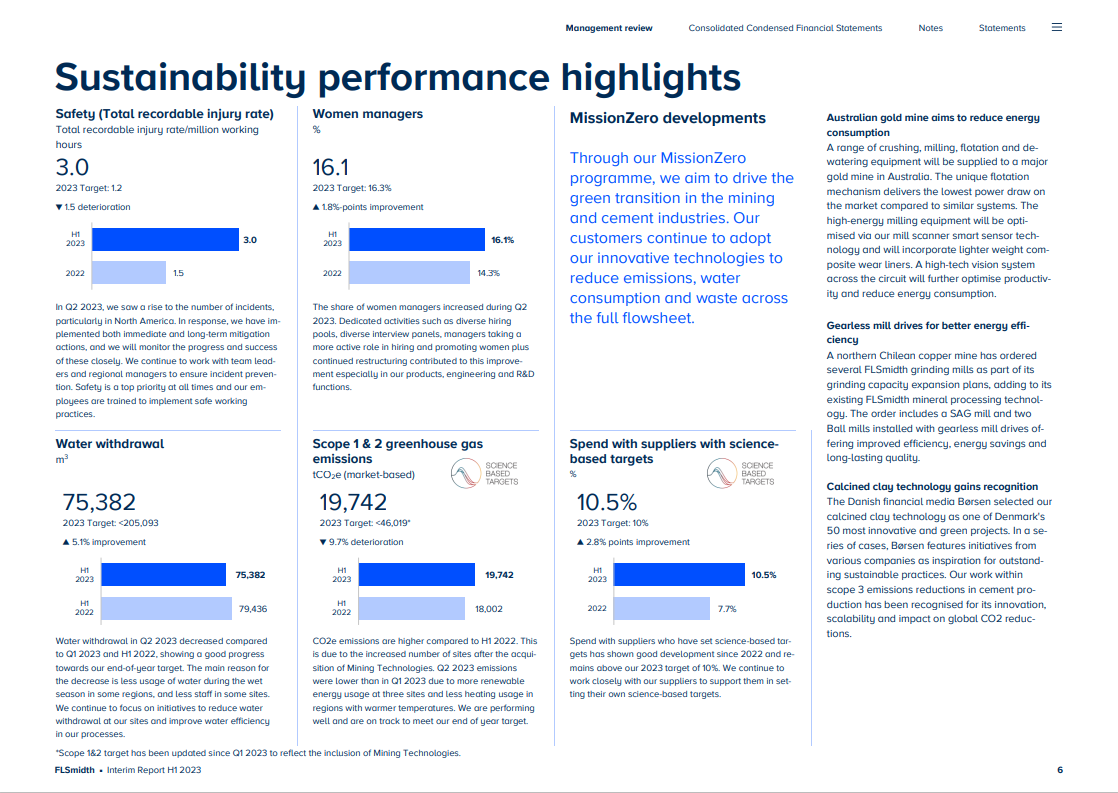 7
1/8/2024
Guidance to suppliers
Guidance material is available on SharePoint – Procurement Handbook
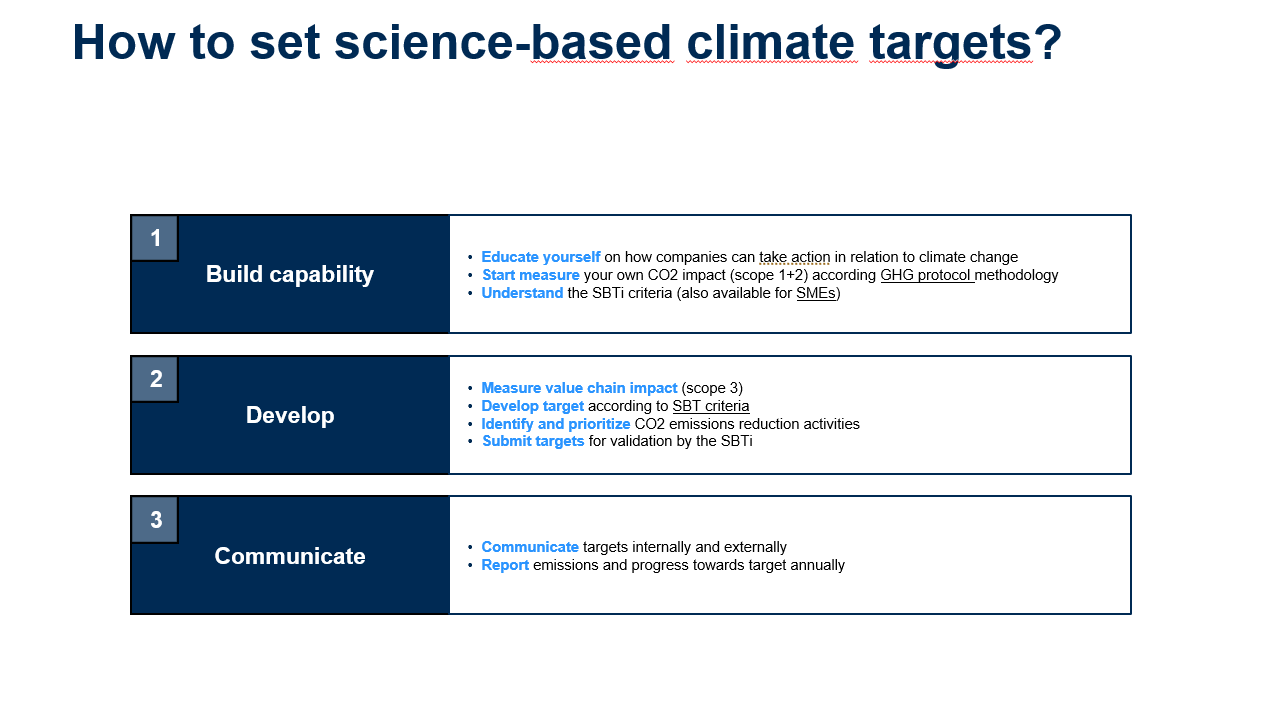 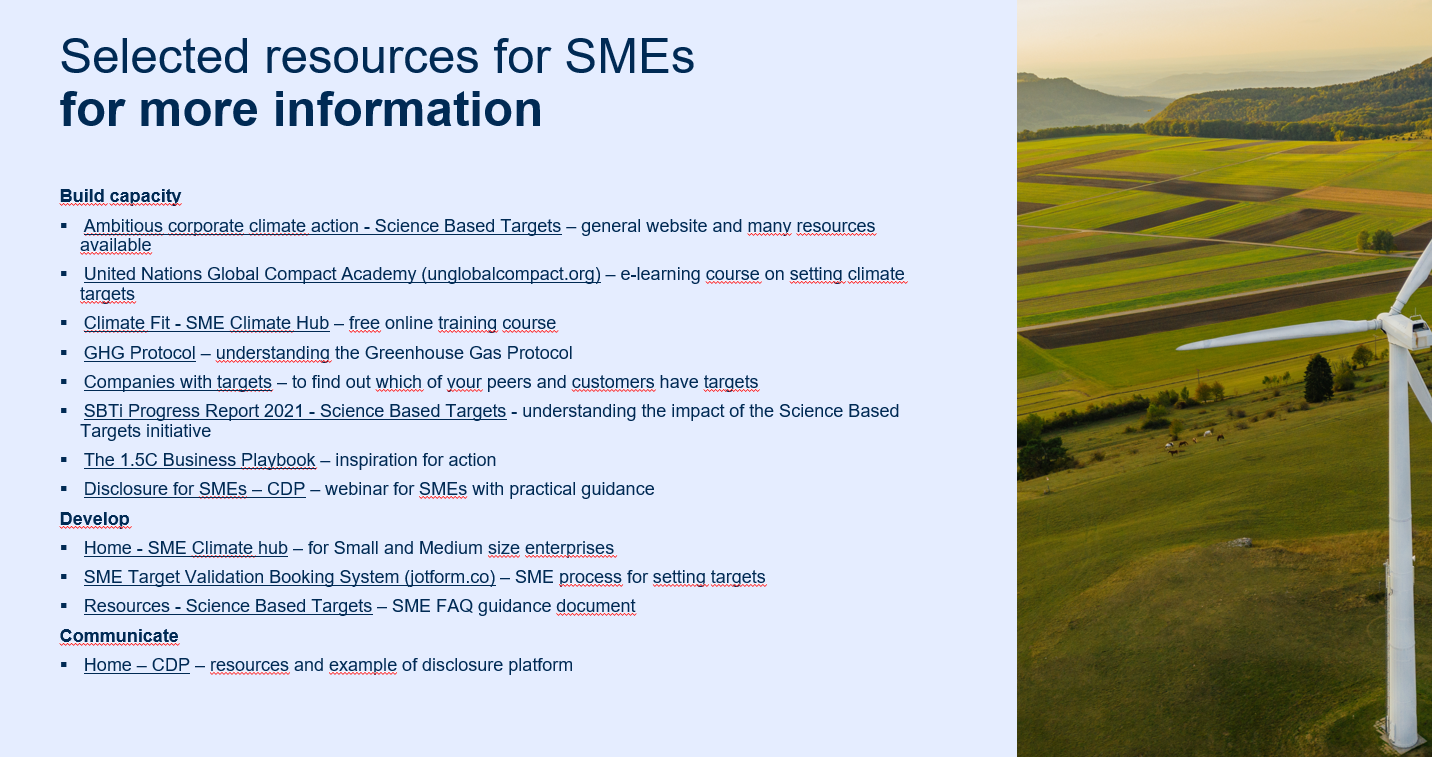 8
1/8/2024
Key points to share
Remember it is all about people and relations

		

		Building capacity is key but it takes time and a lot of repetition


		Visible data has been key to communicate and for internal awareness
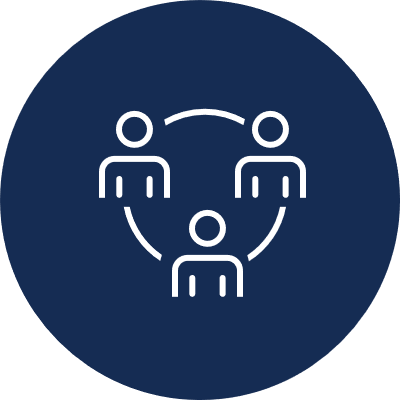 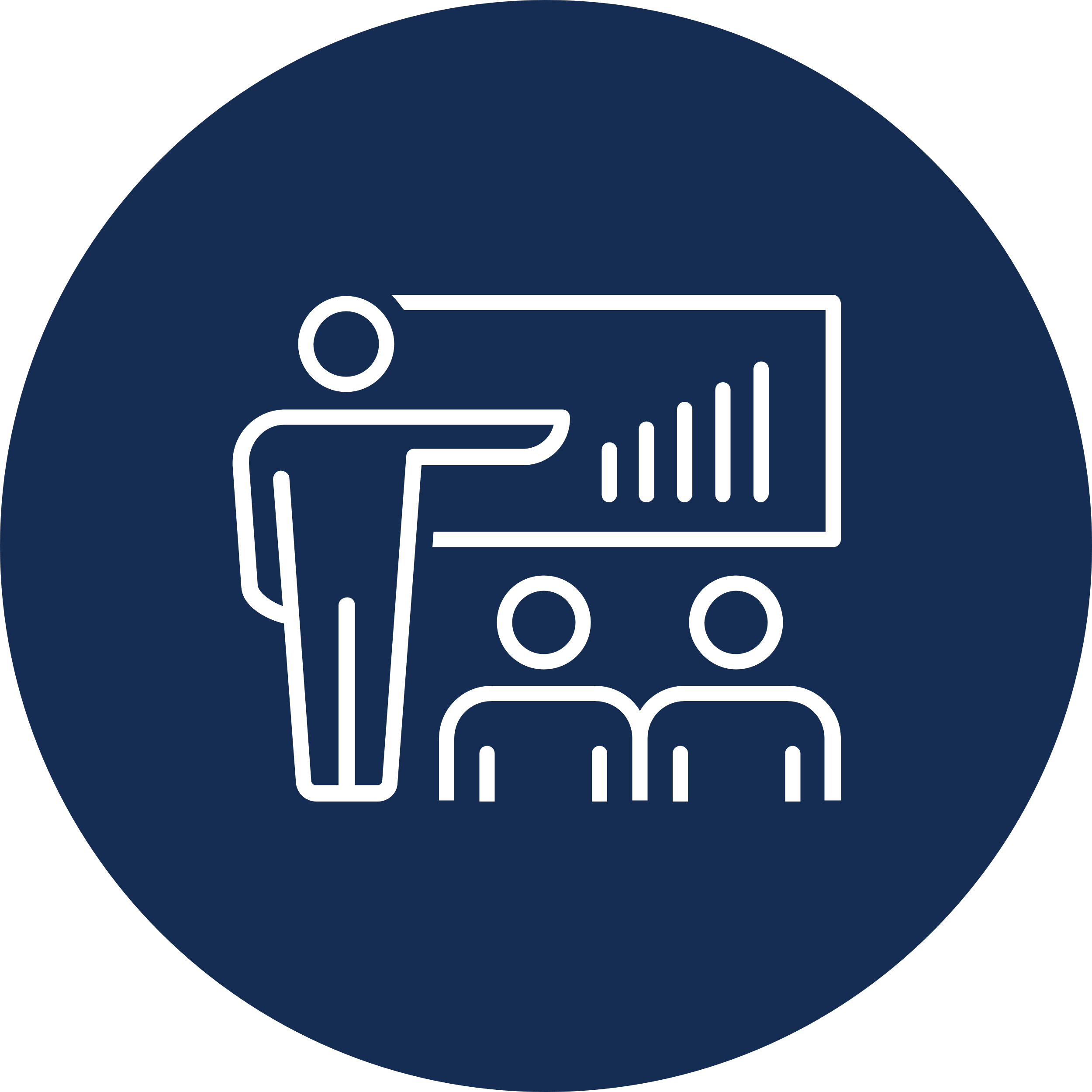 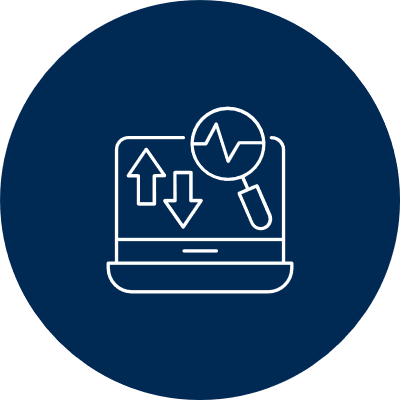 9
1/8/2024
Thank you
10
1/8/2024